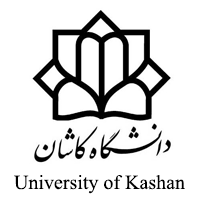 لیست پیوندی
سید مهدی وحیدی پور

با تشکر از دکتر جواد سلیمی
دانشگاه کاشان- دانشکده مهندسی برق و کامپیوتر
ليستهاي پيوندي
اشاره گرها 
ليست ها
ليست هاي دايره اي
پشته ها و صفهاي پيوندي
چند جمله اي ها 
روابط هم ارزي
ليستهاي دو پيوندي و ليست هاي تعميم يافته
دانشگاه کاشان- دانشکده مهندسی برق و کامپیوتر
2
چند جمله اي ها
بازنمايي چند جمله ايها با ليست هاي پيوندي


ai ها ضرايب غير صفر و ei ها توانهاي صحيح غير منفي هستند به قسمي که
	 em-1 ＞ em-2 ＞ … ＞ e1 ＞ e0  ≧ 0 .

هر عبارت با يک گره که شامل سه فيلد ضريب، توان و اشاره گر به گره بعدي است نشان داده مي شود.
دانشگاه کاشان- دانشکده مهندسی برق و کامپیوتر
چند جمله اي ها
typedef struct poly_node *poly_pointer;
typedef struct poly_node {
	 int coef;
	 int expon;
	poly_pointer link;
};
poly_pointer a,b,d;
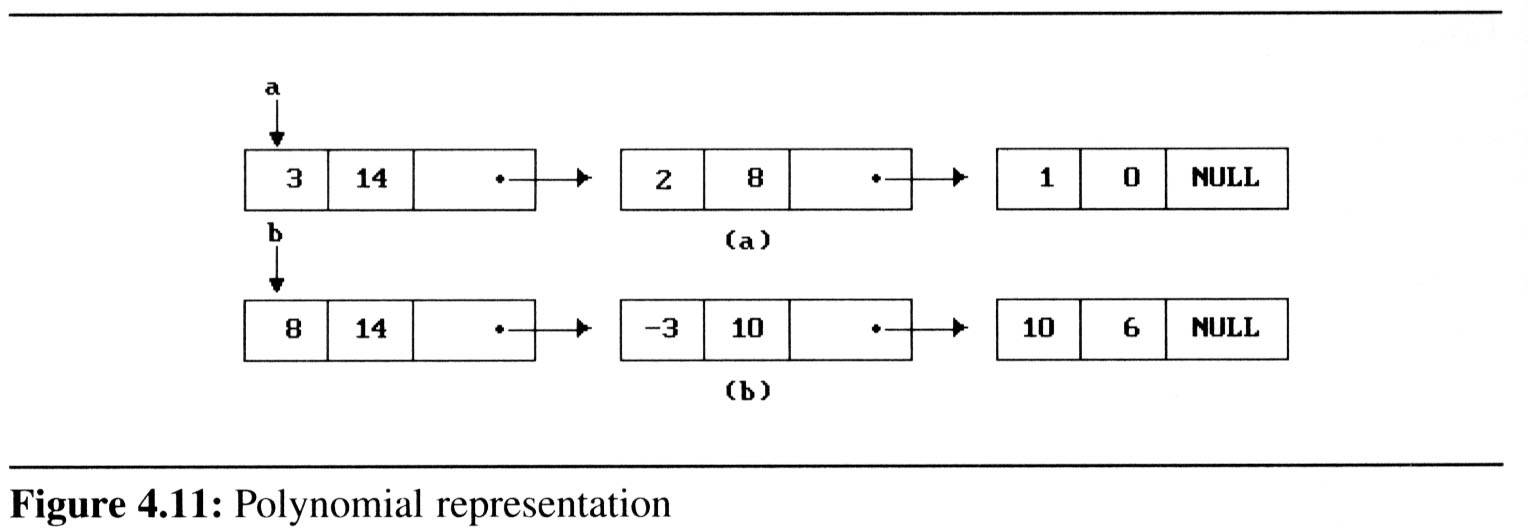 دانشگاه کاشان- دانشکده مهندسی برق و کامپیوتر
جمع چند جمله اي ها
فرض کنيم که a و b اشاره گرهايي به ابتداي چند جمله اي ها باشند.
 اگر توان دو چند جمله اي با هم برابر باشد، ضرايب با هم جمع مي‌شوند و گره جديدي تشکيل مي‌شود، همچنين اشاره‌گرها را به گره هاي بعدي در a و b حرکت مي دهيم.
 اگر توان چند جمله اي a کمتر از توان متناظر در چند جمله اي b باشد، آنگاه  يک جمله مشابه اين جمله ايجاد و آنرا به نتيجه ، يعني d ، اضافه مي کنيم و اشاره گر را به جمله بعدي در b منتقل مي کنيم. 
اگر a -> expon > b -> expon باشد عملي مشابه را بر روي a انجام مي دهيم .
دانشگاه کاشان- دانشکده مهندسی برق و کامپیوتر
5
جمع چند جمله ايها
d = a+b
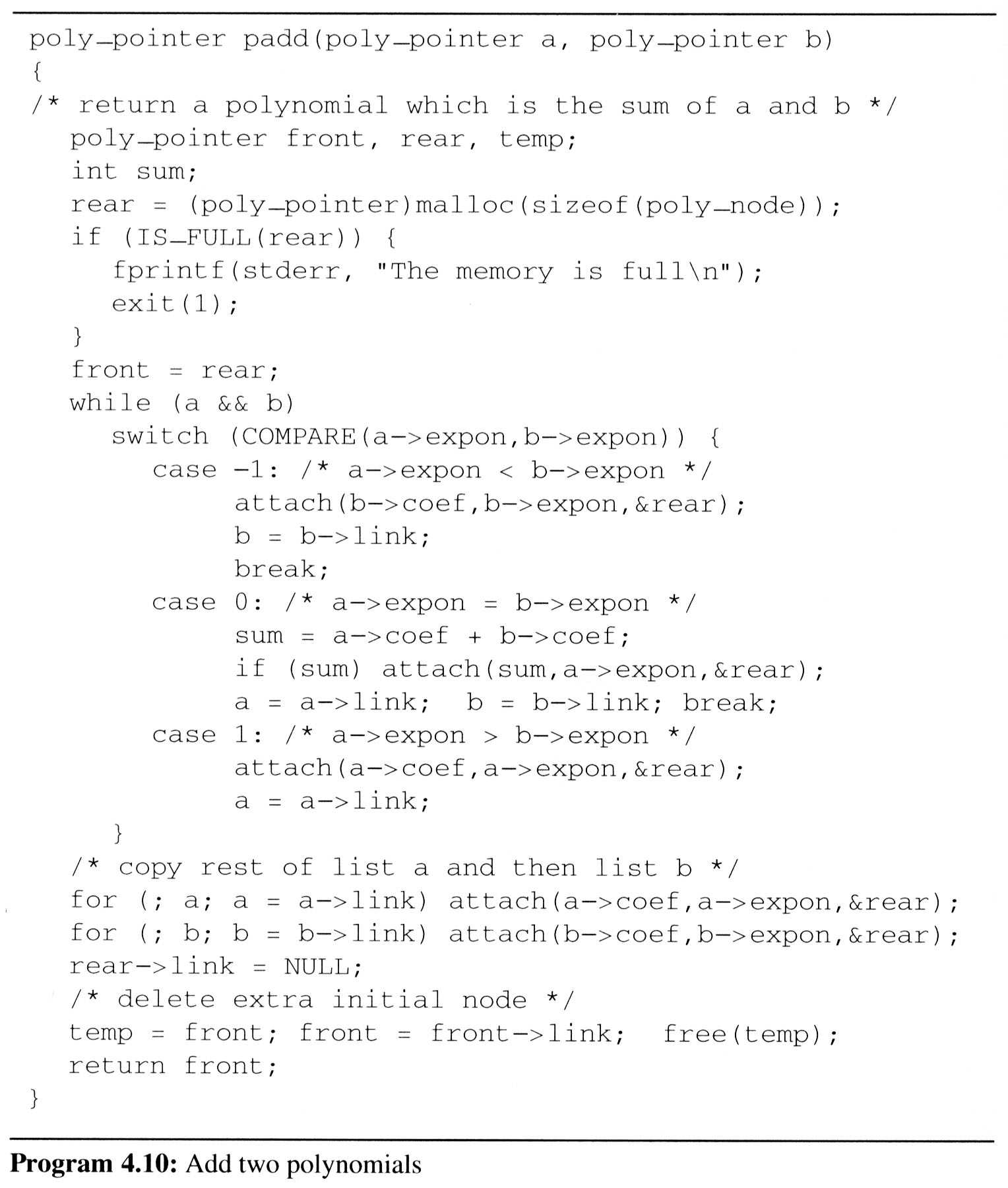 جمع چند جمله ايها
جمع چند جمله اي ها
void attach(float coefficient, int exponent, poly_pointer *ptr){
/* create a new node with coef = coefficient and expon = exponent, attach it to the node pointed to by ptr.  Ptr is updated to point to this new node */
	poly_pointer temp;
	temp = (poly_pointer) malloc(sizeof(poly_node));
	/* create new node */
	if (IS_FULL(temp)) {
		fprintf(stderr, “The memory is full\n”);
		exit(1);
	}
	temp->coef = coefficient;	/* copy item to the new node */
	temp->expon = exponent;
	(*ptr)->link = temp;	/* attach */
	*ptr = temp;      		/* move ptr to the end of the list */
}
دانشگاه کاشان- دانشکده مهندسی برق و کامپیوتر
جمع چند جمله اي ها
الگوريتم جمع چند جمله اي با فاکتور ثابت بهينه است.
تحليل جمع چند جمله اي ها 


جمع ضرايب
0  additions  min(m, n)where m (n) denotes the number of terms in A (B).
 مقايسه توان ها
extreme case:em-1 > fm-1 > em-2 > fm-2 > … > e1 > f1 > e0 > f0 m+n-1 comparisons
ايجاد گره جديد براي d 
extreme case: maximum number of terms in d is m+n m + n new nodessummary: O(m+n)
چند جمله اي ها
e(x) = a(x) * b(x) + d(x)
poly_pointer a, b, d, e;
...
a = read_poly();
b = read_poly();
d = read_poly();
temp = pmult(a, b);
e = padd(temp, d);
print_poly(e);
read_poly()
print_poly()
padd()
psub()
pmult()
temp براي ذخيره يک مقدار مياني  استفاده شده است با بازگرداندن گره هاي اين چند جمله اي مي توان از گره هاي آن براي نگهداري چندجمله ايهاي ديگر استفاده کرد.
دانشگاه کاشان- دانشکده مهندسی برق و کامپیوتر
چند جمله اي ها
حذف يک چند جمله اي
void erase (poly_pointer *ptr){
/* erase the polynomial pointed to by ptr */
	poly_pointer temp;
	while ( *ptr){
		temp = *ptr;
		*ptr = (*ptr) -> link;
		free(temp);
	}
}
دانشگاه کاشان- دانشکده مهندسی برق و کامپیوتر